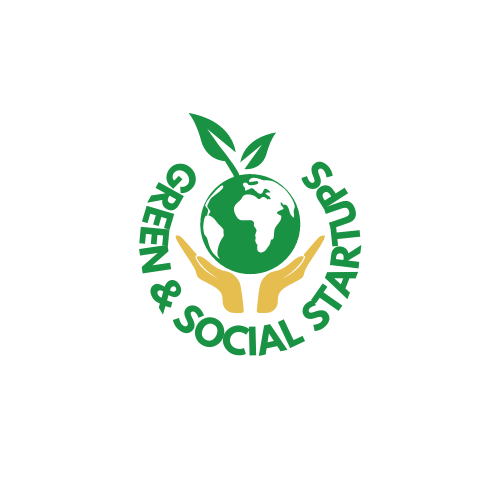 Business Model Canvas
KEY PARTNERS
KEY ACTIVITIES
VALUE PROPOSITIONS
COSTUMER SEGMENTS
COSTUMER RELATIONSHIPS
ABOUT
Company Name:














Your slogan:
CHANNELS
KEY RESOURCES
COST STRUCTURE
REVENUE STREAMS
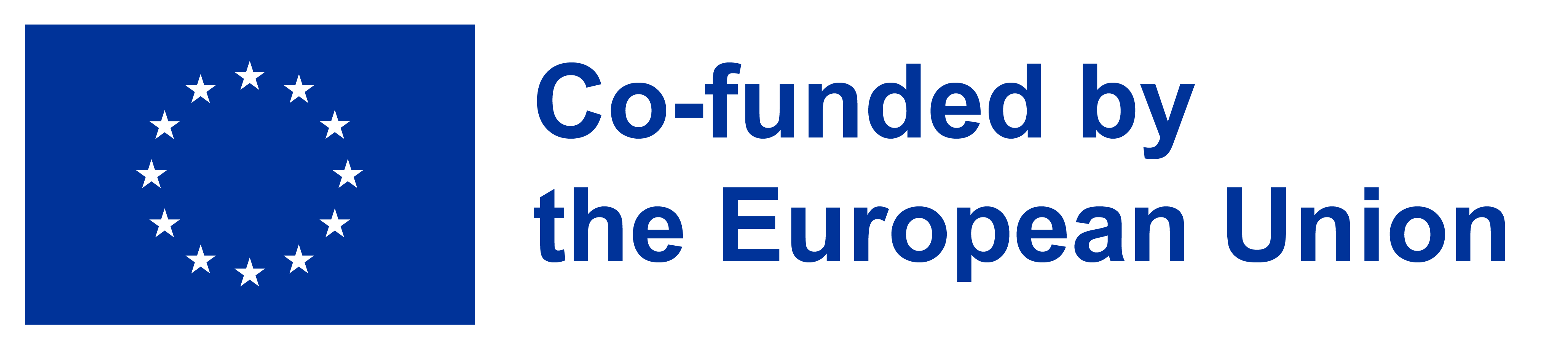 Green & Social StartUps Erasmus+ Project (Nr. 2022-1-PL01-KA220-SCH-000087194)
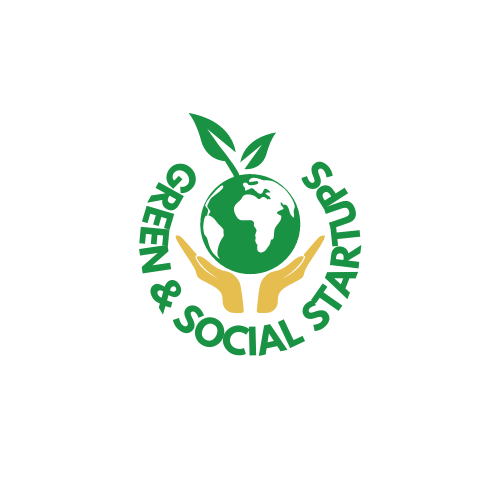 Business Model Canvas
KEY PARTNERS
KEY ACTIVITIES
VALUE PROPOSITIONS
COSTUMER SEGMENTS
COSTUMER RELATIONSHIPS
Who are our key partners?
What value do we deliver to the customer?
For whom are we creating value?
What activities are needed for our value propositions?
What kind of relationship do our customers want us to have with them?
ABOUT
Company Name:








Your slogan:
CHANNELS
KEY RESOURCES
How should we communicate with our customers?
What resources do our value propositions need?
COST STRUCTURE
REVENUE STREAMS
What are the main costs in our business?
What price are customers willing to pay?
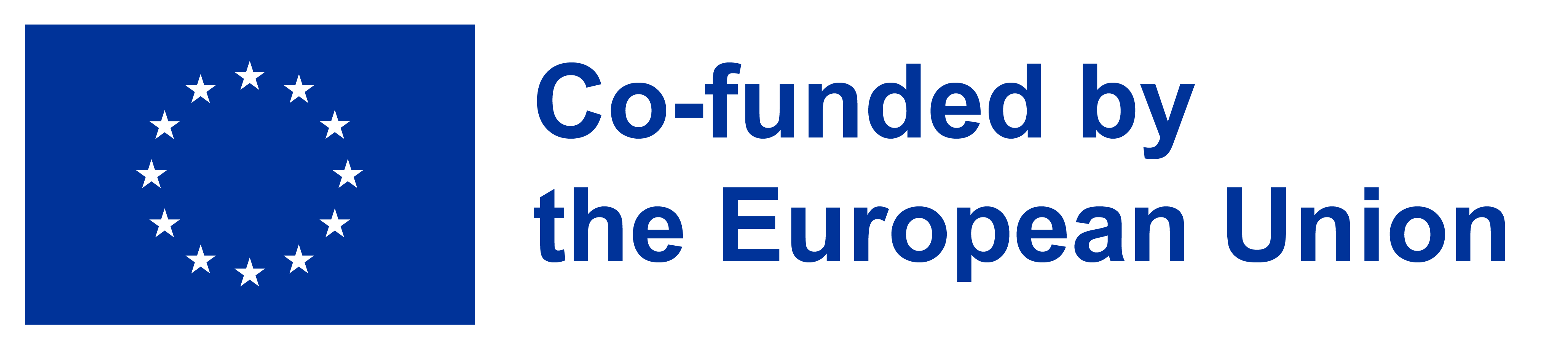 Green & Social StartUps Erasmus+ Project (Nr. 2022-1-PL01-KA220-SCH-000087194)